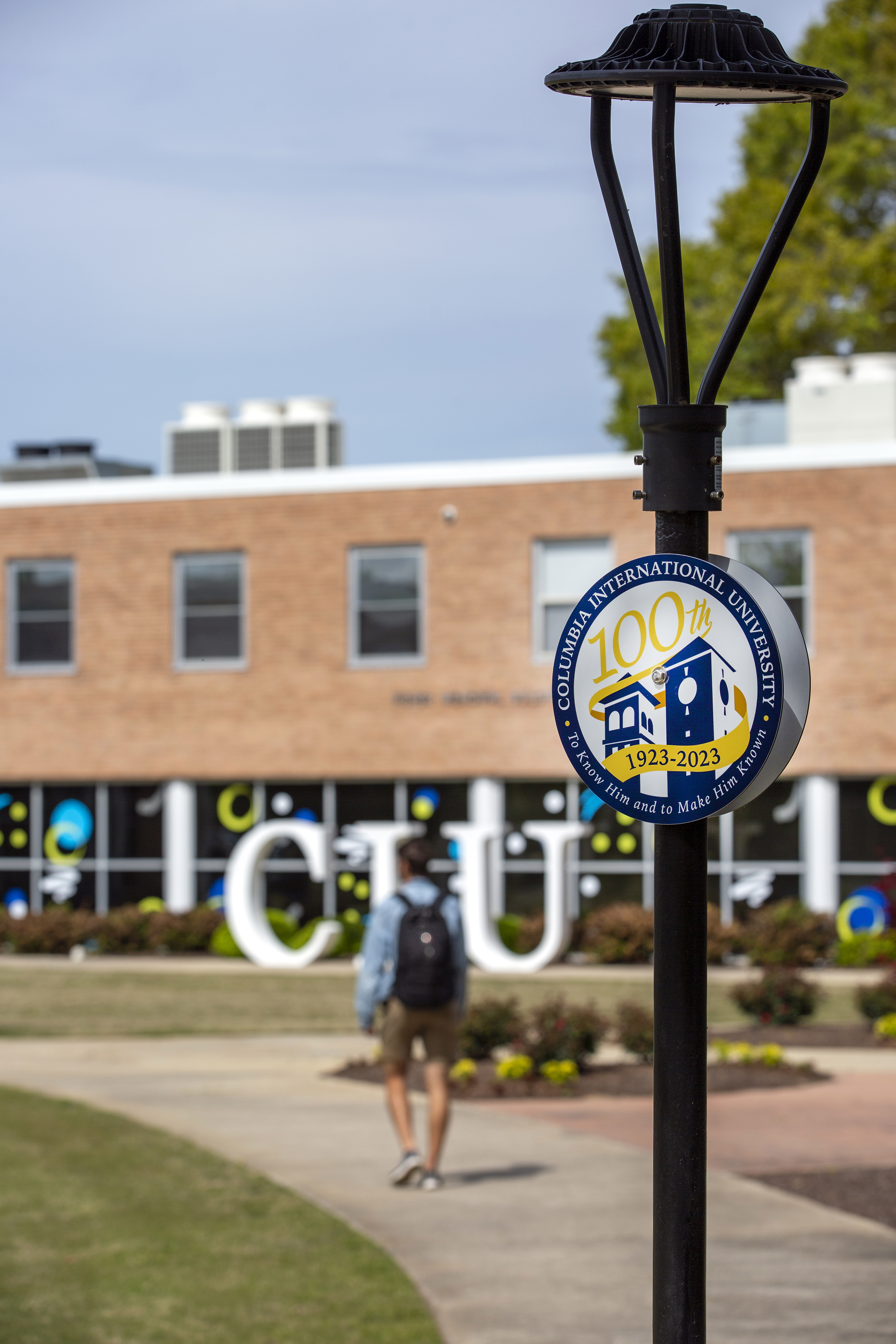 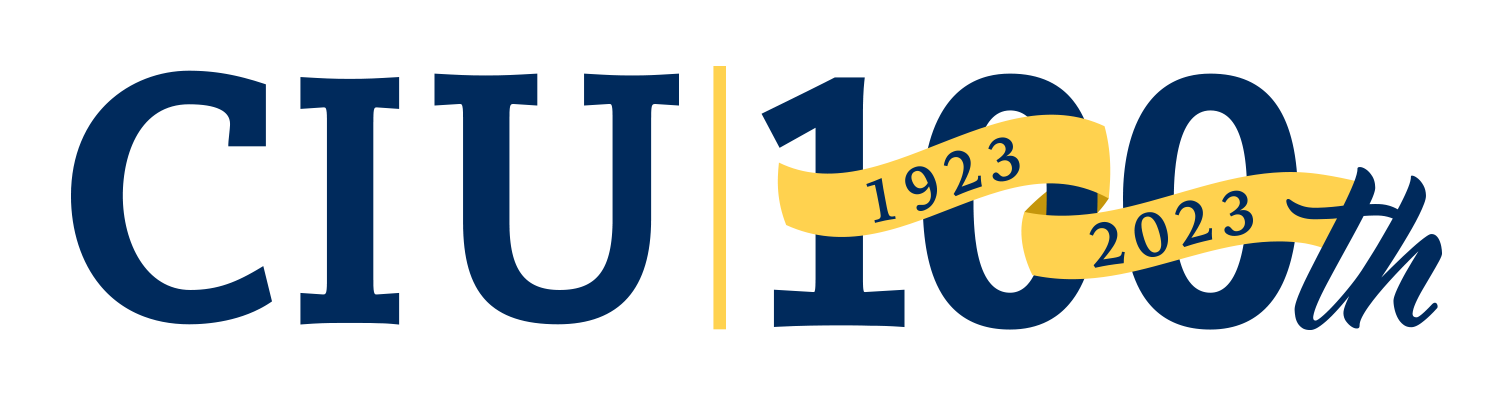 2021-2022ACCOMPLISHMENTS
Columbia International University
TITLE
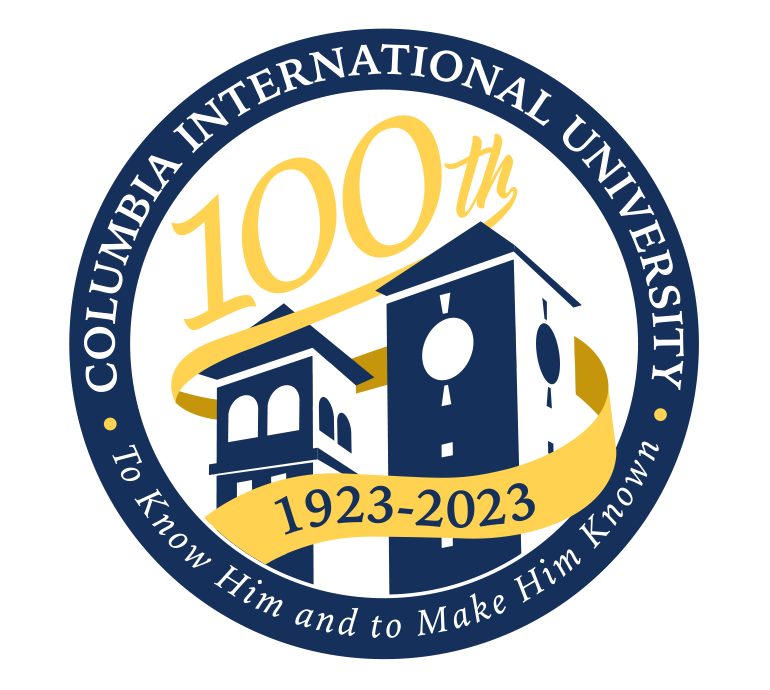 Body copy here
TITLE
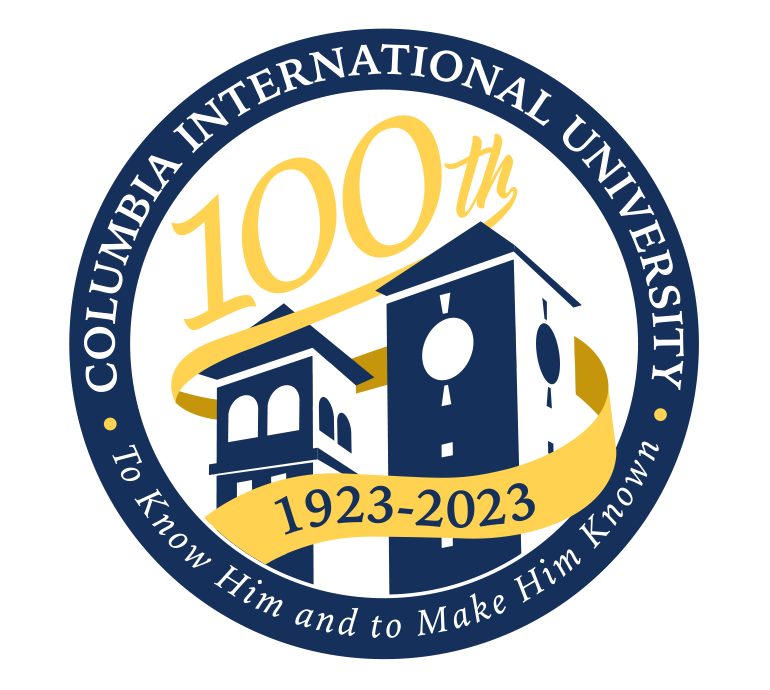 Body copy here
TITLE
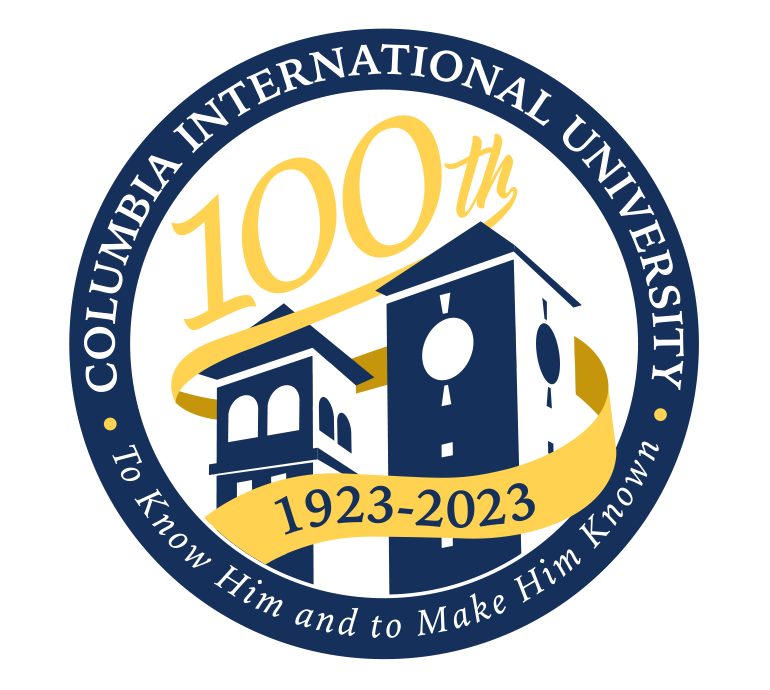 Body copy here
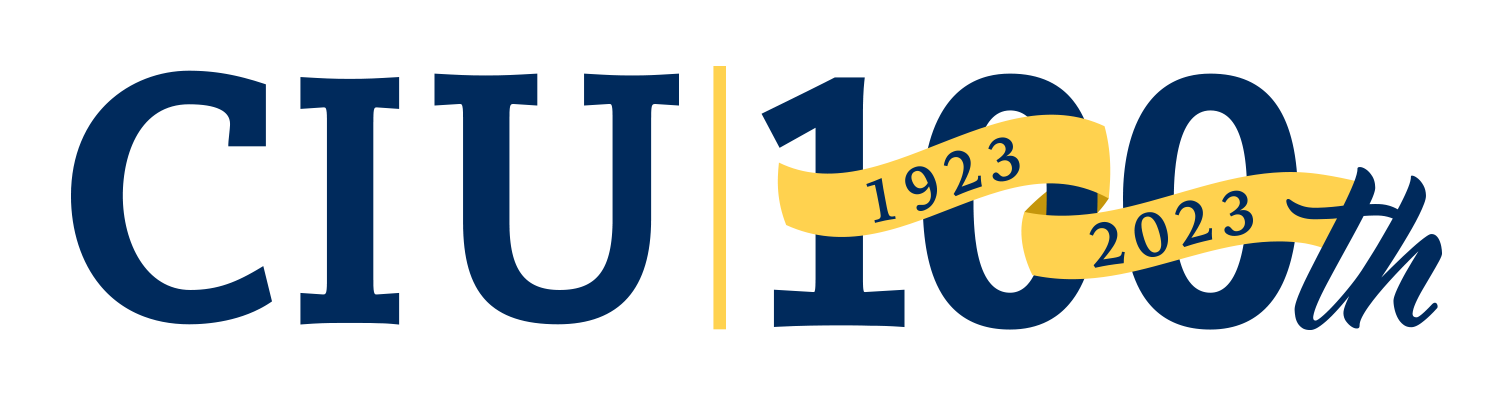 TITLE
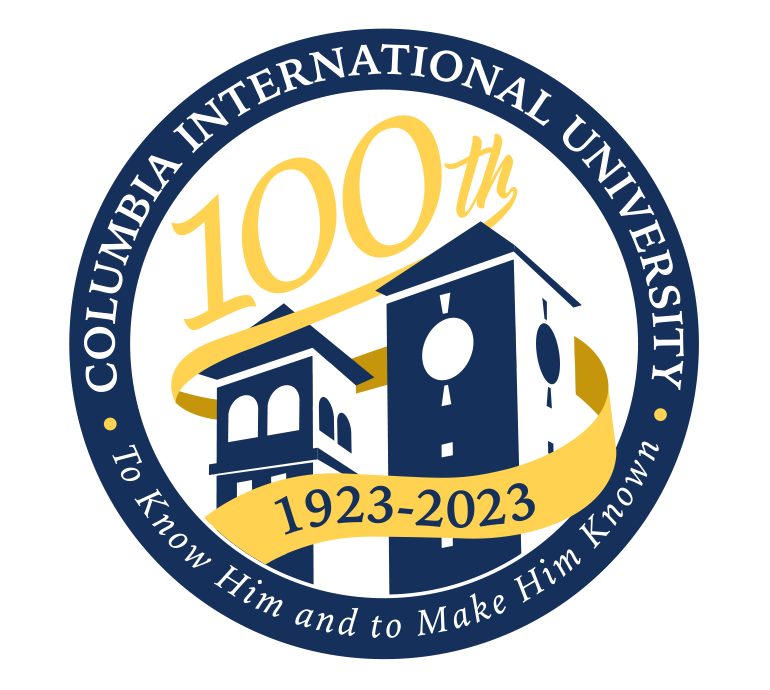 Body copy here
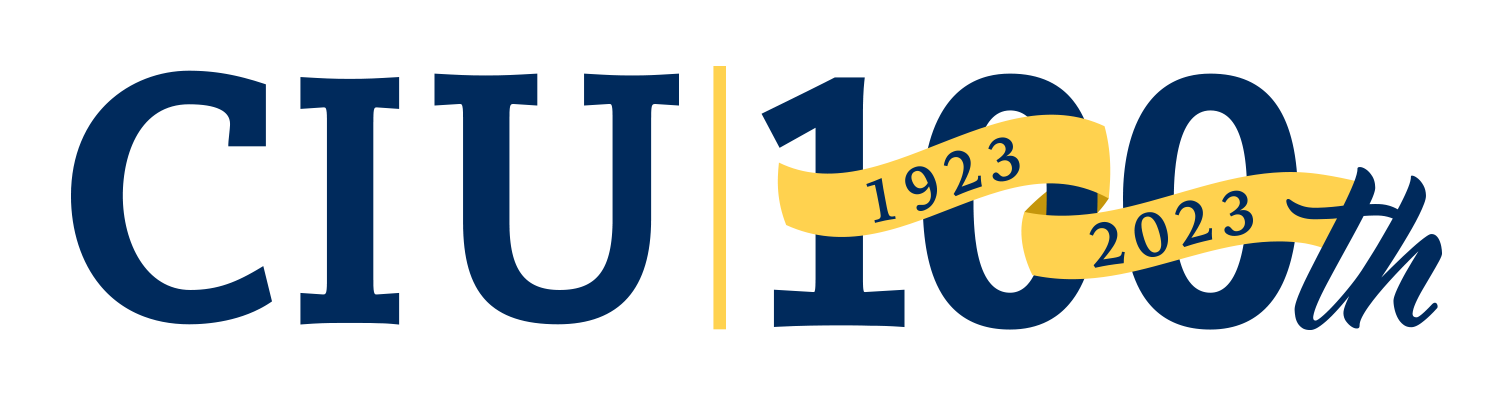